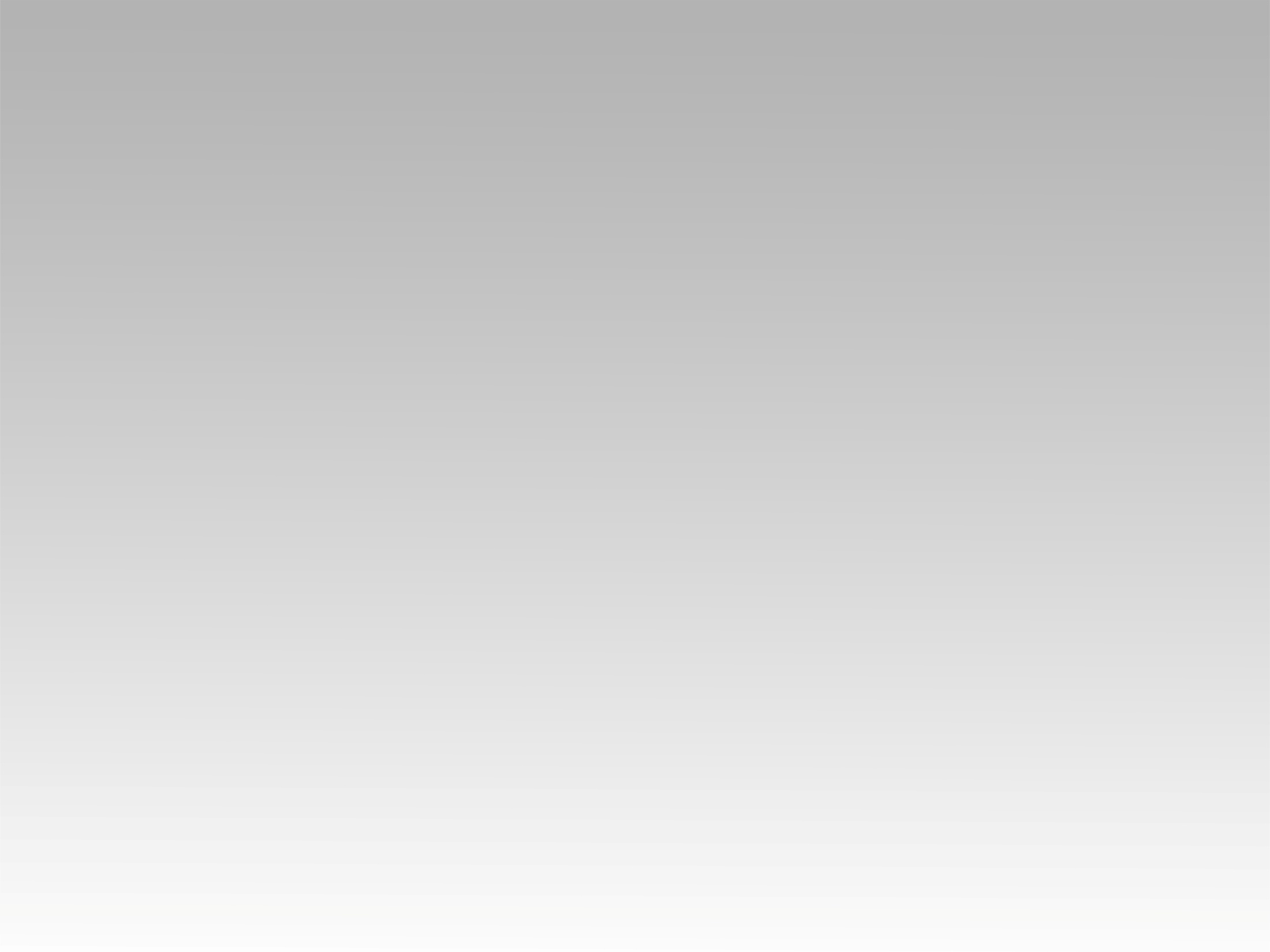 تـرنيــمة
رَبِّي ذِرَاعك قَدِيرَة
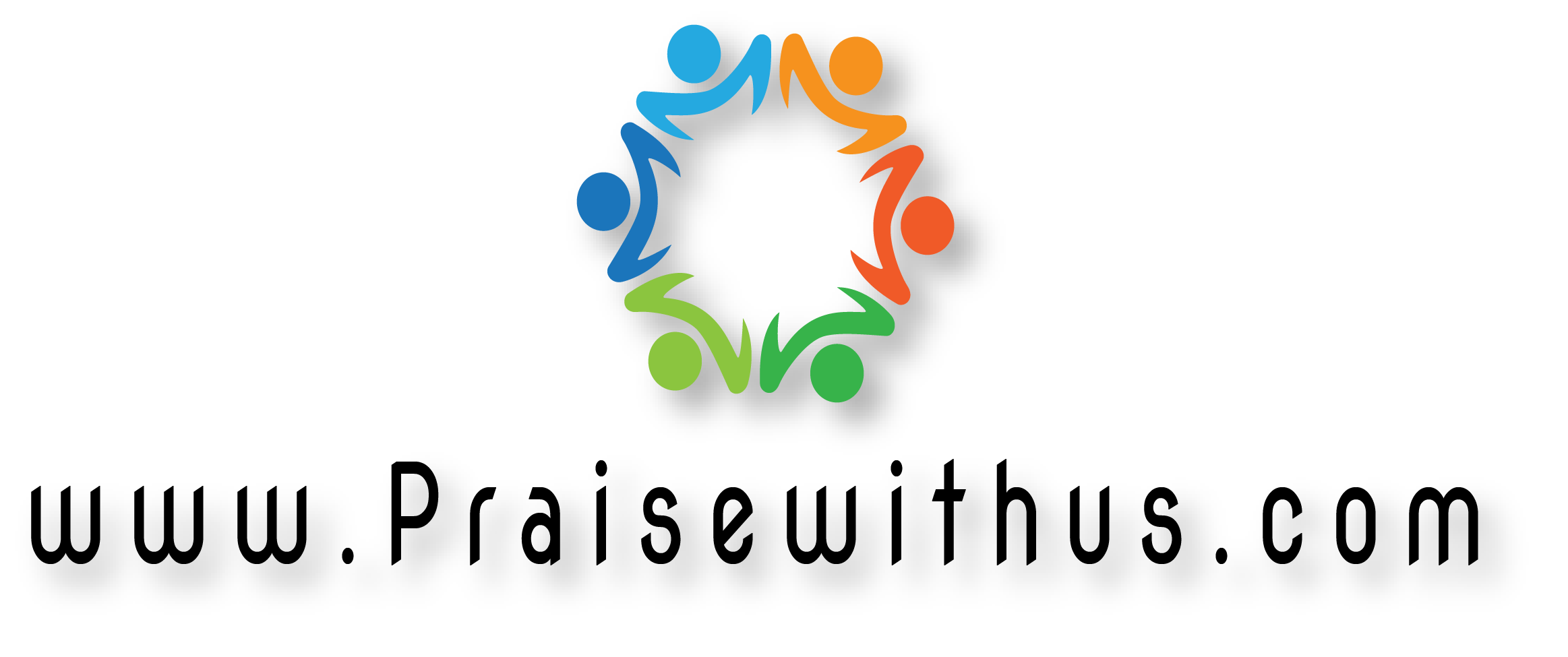 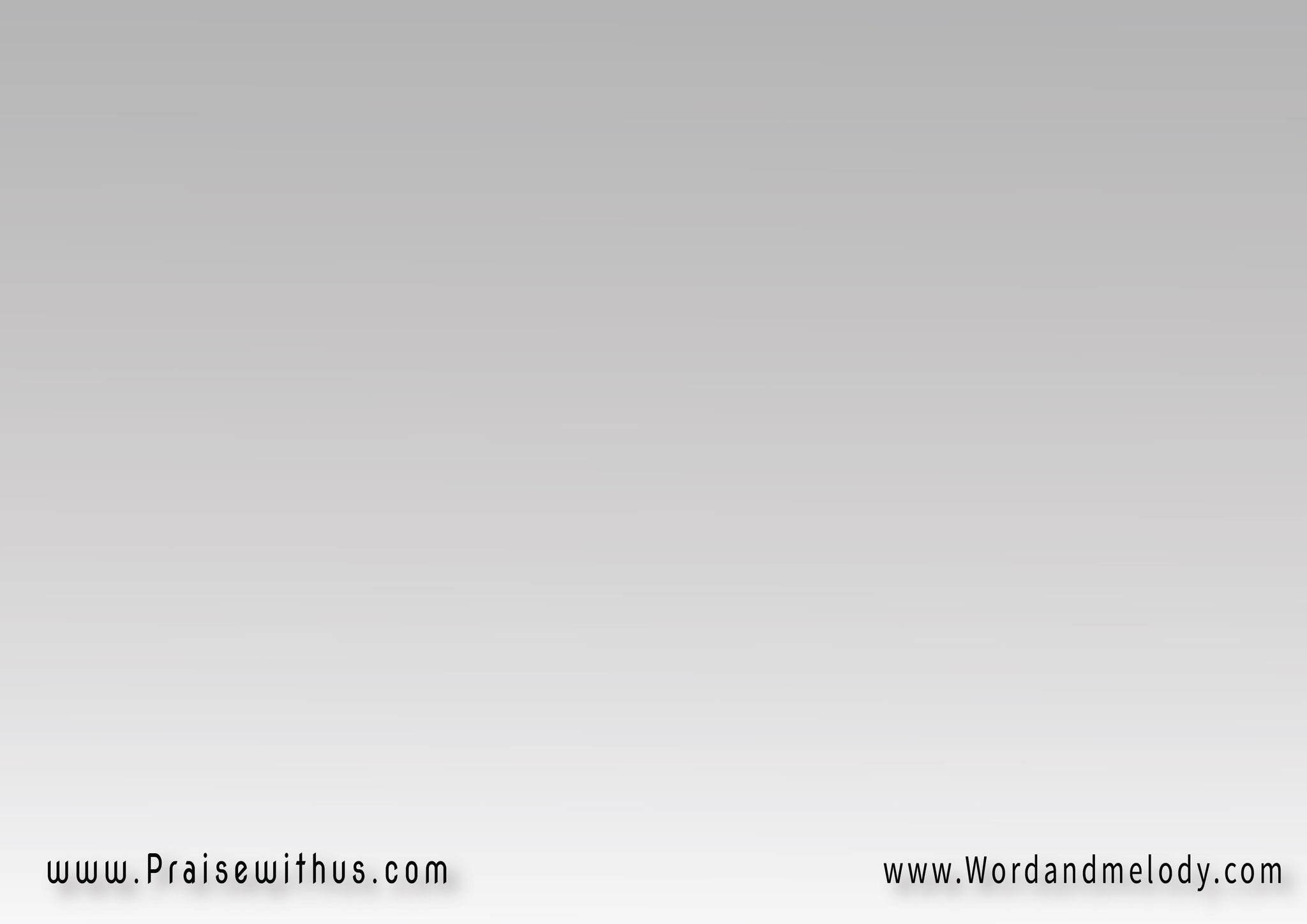 1-
 رَبِّي ذِرَاعك قَدِيرَة   بتشَكِّل الجِبَـــــالنفس الإيدِين الحَنونَة   تِمسَح دُمُوع الأطفال
rabbi thraak qadira   betshakkel el jebalnafs el edain el hanona   temsah domoa el atfal



Lord, Your hands are so mighty to mould mountains
 and so tender to wipe the children’s tears.
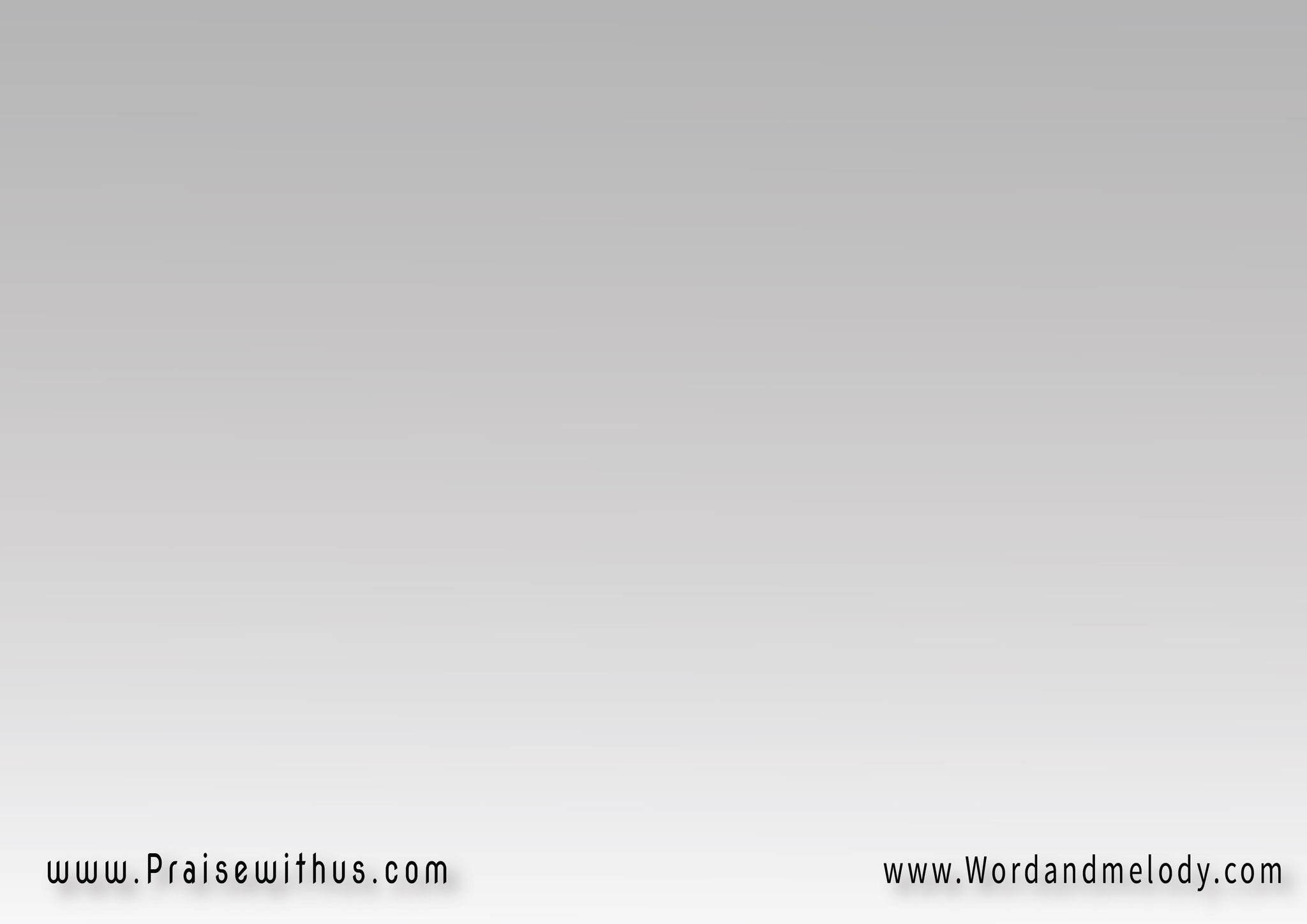 القرار:(يا يَسوع قلبك مُتَوَاضِع   يا يَســــوع إنتَ وَدِيعوعَشَــان ذِرَاعك قدِيرة   مِش مُمكِن حَد يضِيع)2

(ya yasou albak motawaDea   ya yasou enta wadiawe aashan theraak qadira mesh momken had yeDeea)2


Lord Jesus, Your heart is humble and You are modest.
 Your hand is so mighty that nobody might be lost.
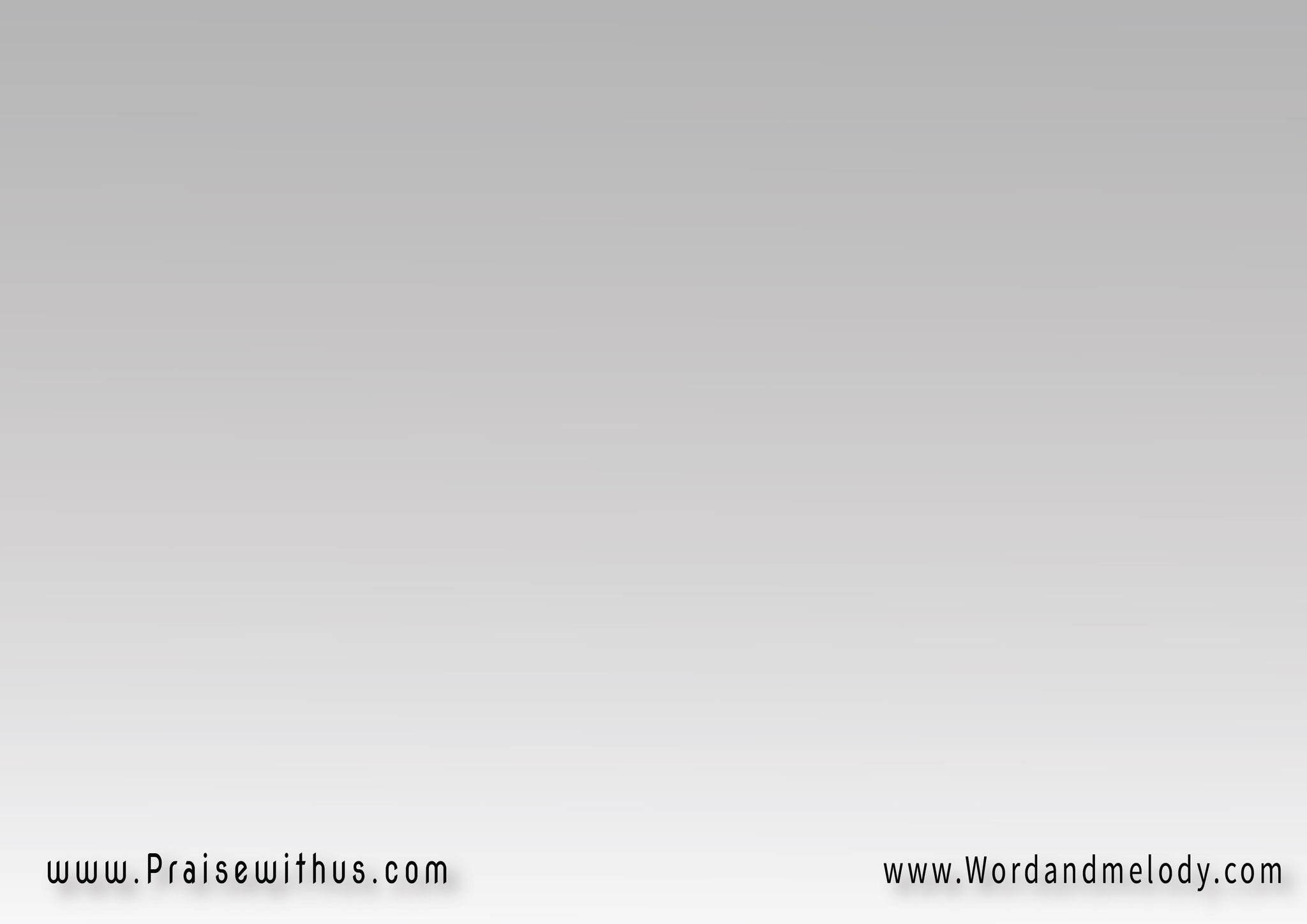 2-
 الأرض كُلَّها مِلكك وِالكون بيرفَع حَمـدكوالمَلايكة بتُسجُد لَك  قلبي الصُّغَيَّر بيحِبَّك
el arD kollaha melkak  wel kon byerfaa hamdakwel malayka btosjod lak  albi el SSoghayyar byehebbak


Earth is Yours and the universe praises You. 
Angels worship You and my little heart loves You.
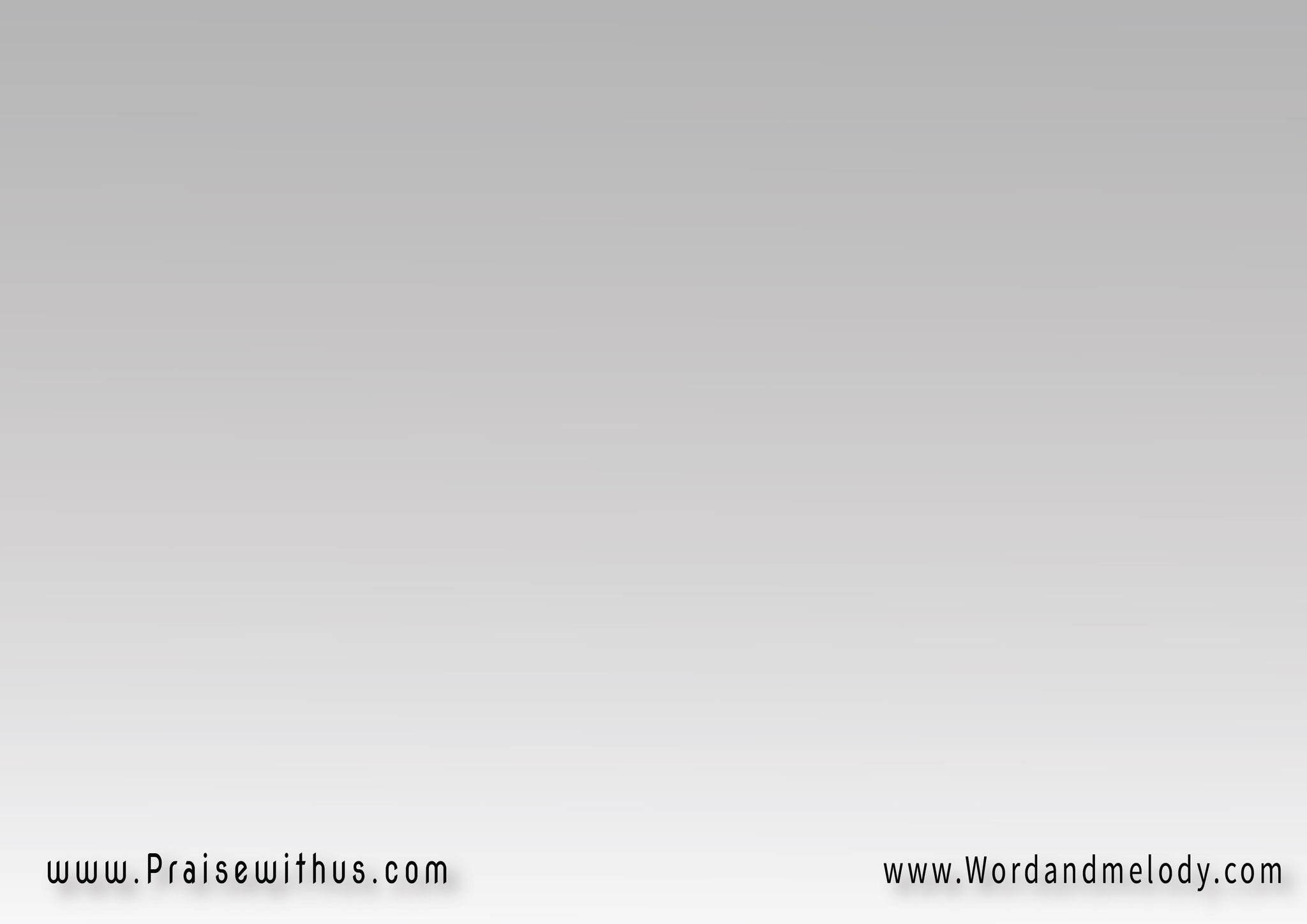 القرار:(يا يَسوع قلبك مُتَوَاضِع   يا يَســــوع إنتَ وَدِيعوعَشَــان ذِرَاعك قدِيرة   مِش مُمكِن حَد يضِيع)2

(ya yasou albak motawaDea   ya yasou enta wadiawe aashan theraak qadira mesh momken had yeDeea)2


Lord Jesus, Your heart is humble and You are modest.
 Your hand is so mighty that nobody might be lost.
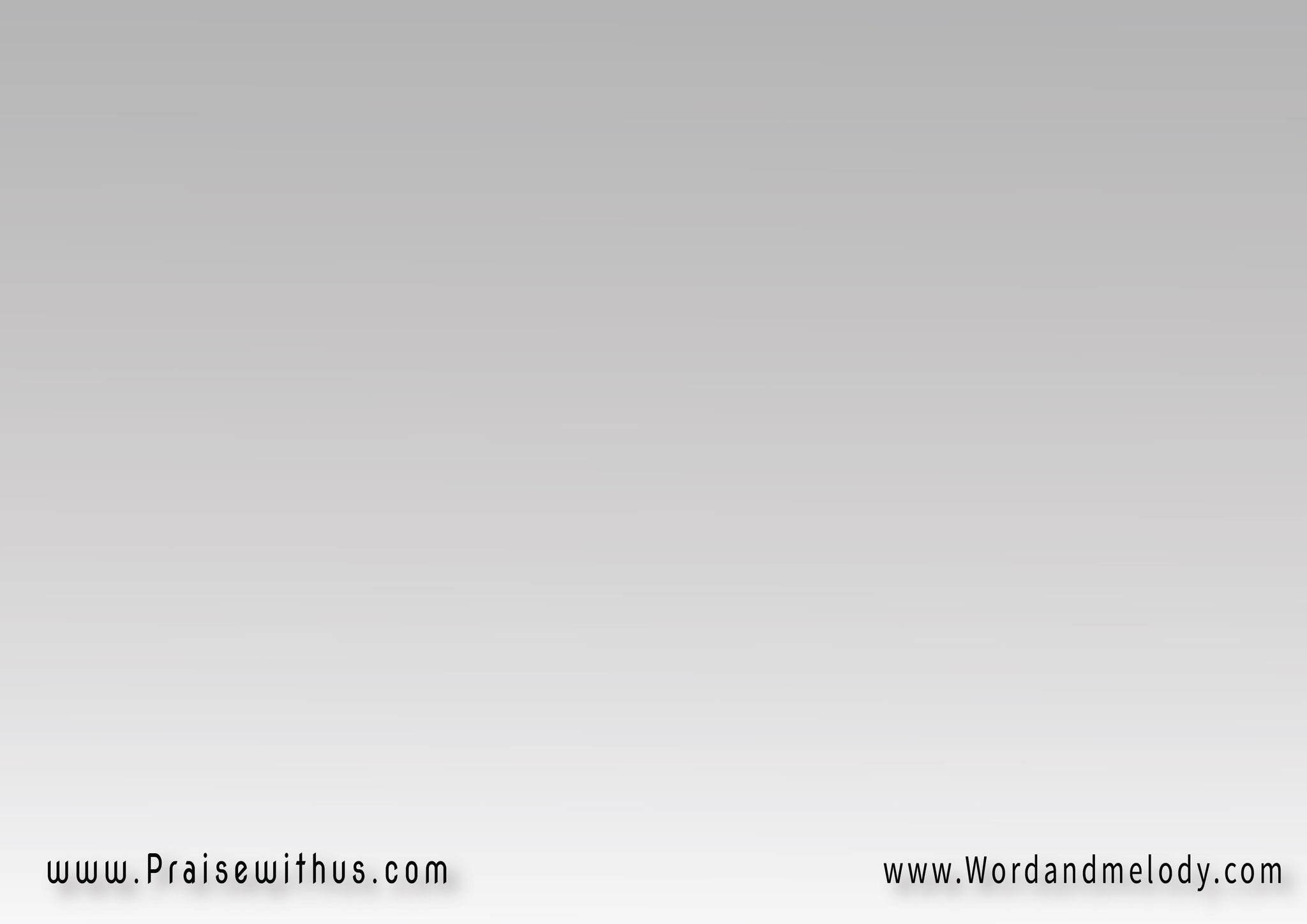 3-
 عارِف كُلّ أفكاري   حَتَّى السِّر المَكتوموِتفَكَّرنــــي لَمَّــا بابعِد   إنِّي بالدَّم مَختُــوم
aaref kol afkari   hatta el sser el maktoomwe tfakkarni lamma babaed   enni ble ddam makhtoom


You know my thoughts even the deep secrets.
 You remind me if I go astray that I am sealed with blood.
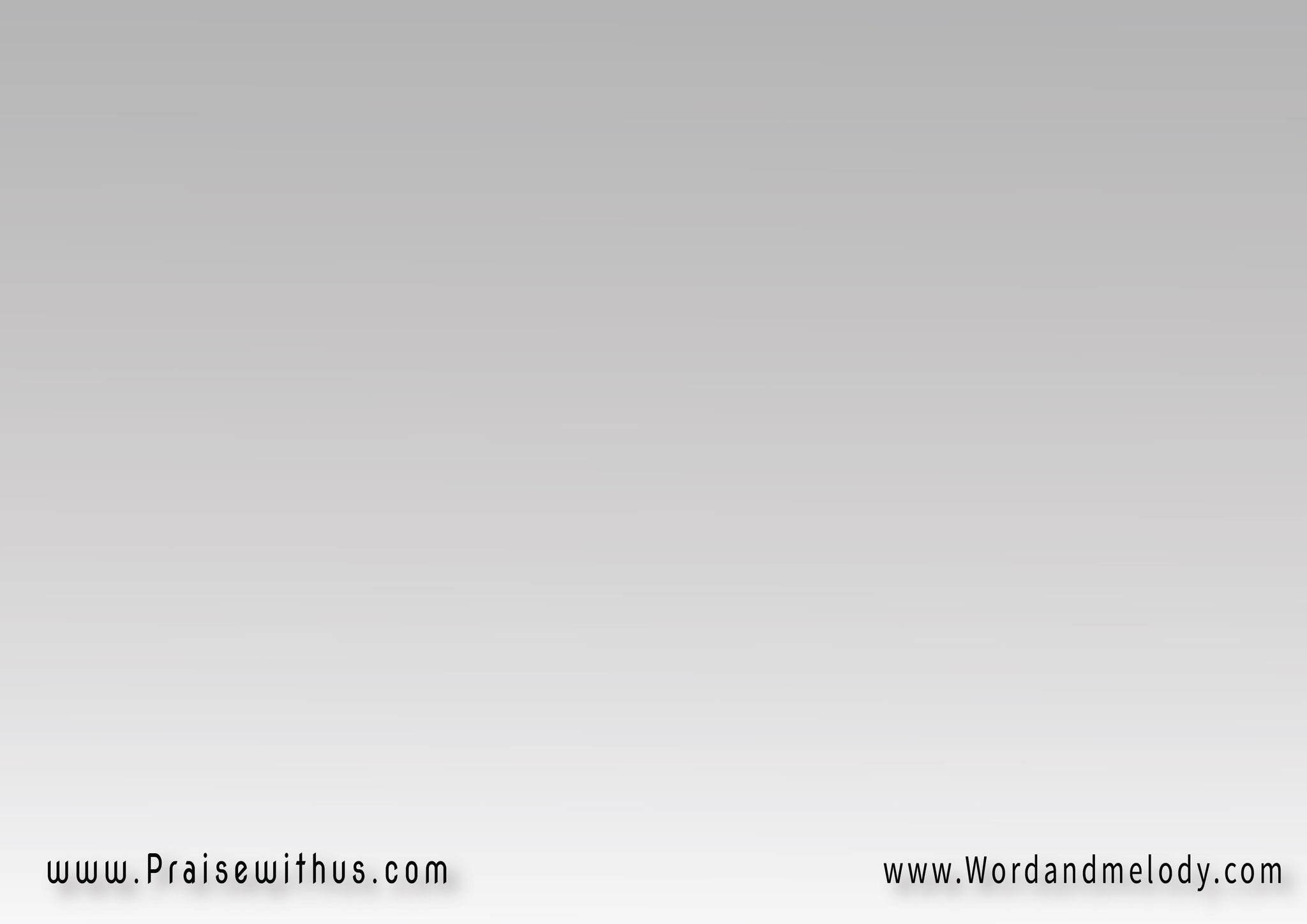 القرار:(يا يَسوع قلبك مُتَوَاضِع   يا يَســــوع إنتَ وَدِيعوعَشَــان ذِرَاعك قدِيرة   مِش مُمكِن حَد يضِيع)2

(ya yasou albak motawaDea   ya yasou enta wadiawe aashan theraak qadira mesh momken had yeDeea)2


Lord Jesus, Your heart is humble and You are modest.
 Your hand is so mighty that nobody might be lost.
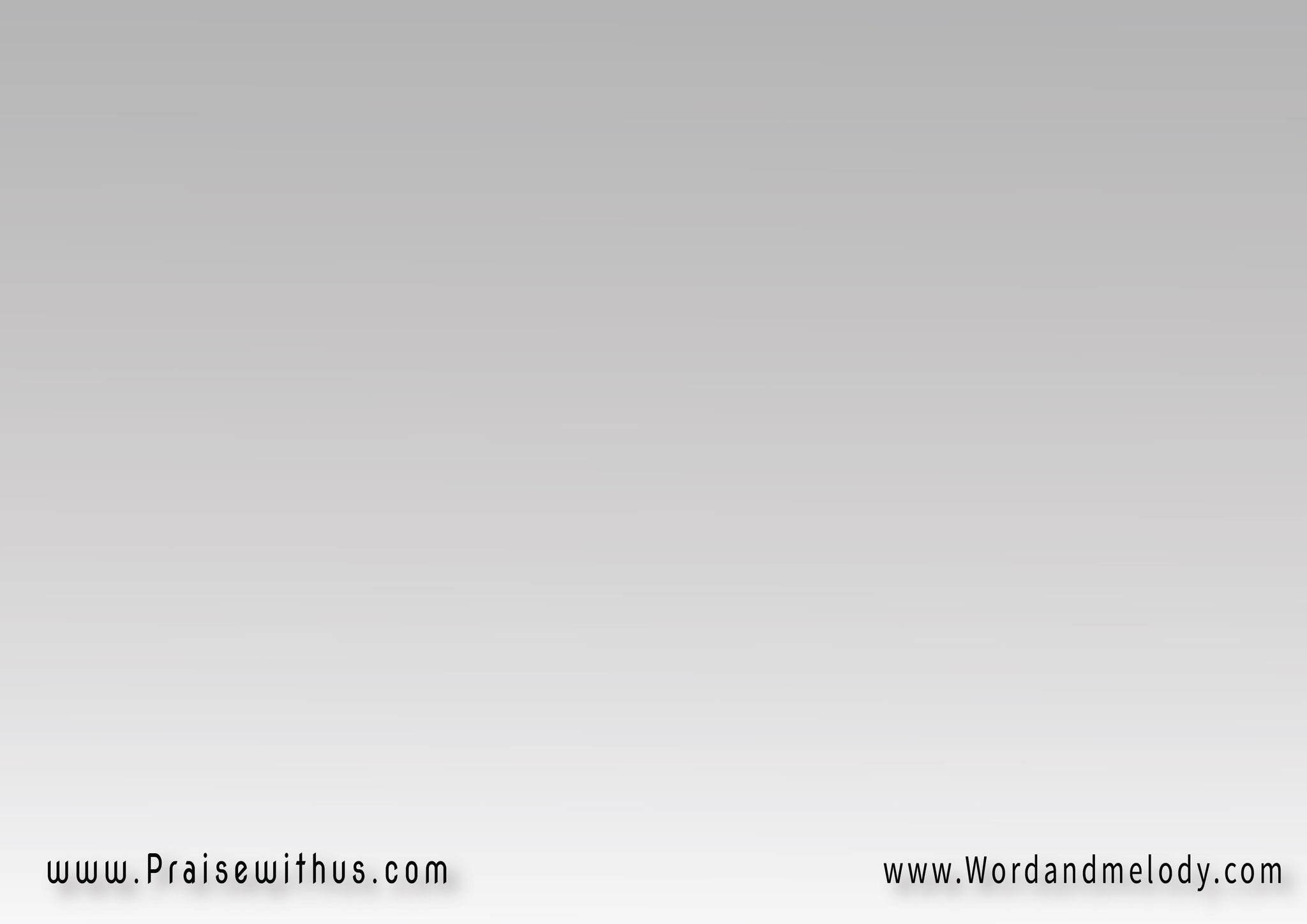 4-
 مَعَايَا وعِينك عَلَيَّ   بحُبَّك بتحَاوِطنـــــيوبقُوِّة إيدك تِحمِيني  مَعَاك مِين يقدَر يغلبني
maaya we aenak aalayya   be hobbak bet hawetniweb owet edak tehminimaak mean yeqdar yeghlebni


Your eye is on me, Your love contains me, Your hand
 protects me and with You; no power can beat me.
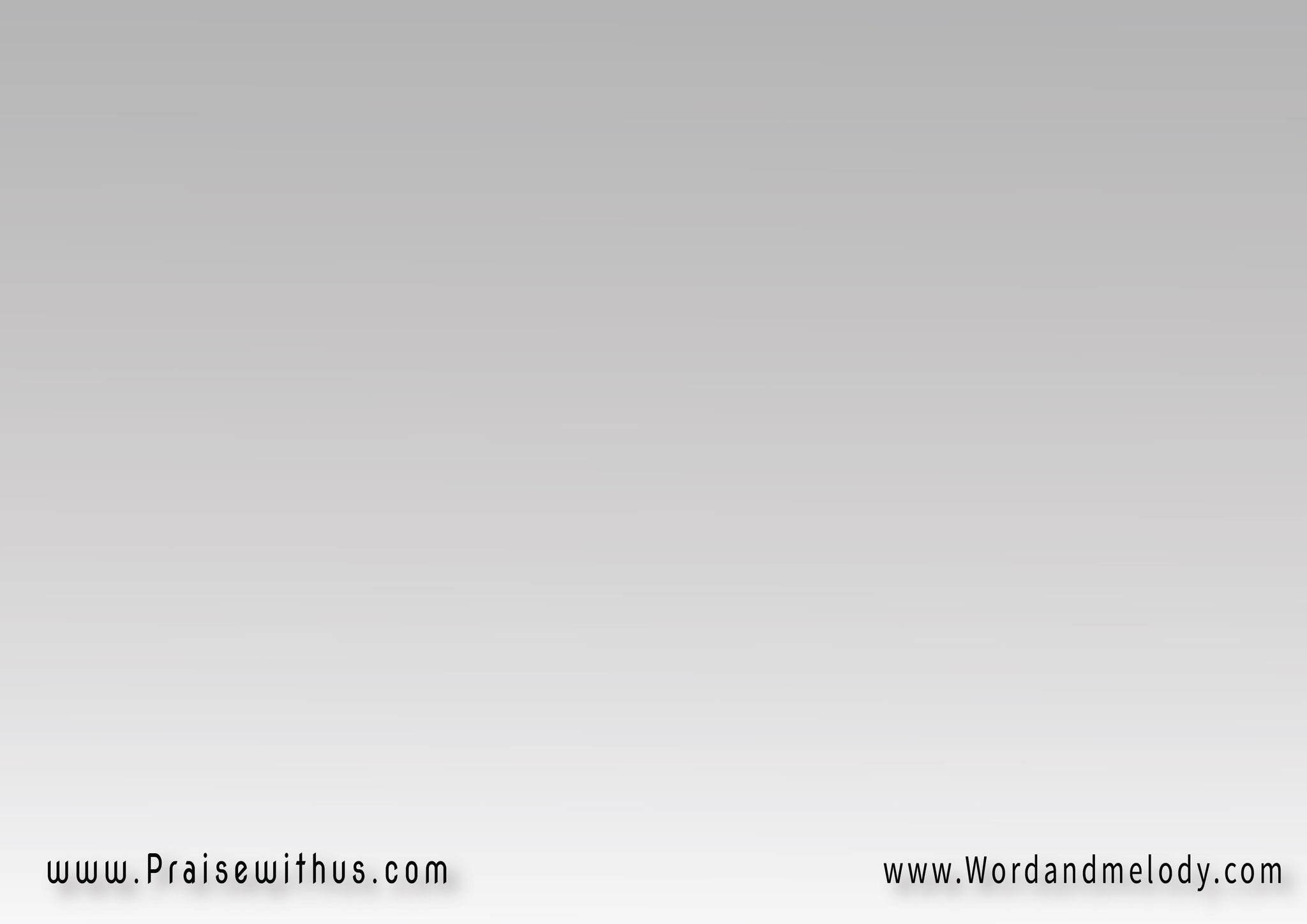 القرار:(يا يَسوع قلبك مُتَوَاضِع   يا يَســــوع إنتَ وَدِيعوعَشَــان ذِرَاعك قدِيرة   مِش مُمكِن حَد يضِيع)2

(ya yasou albak motawaDea   ya yasou enta wadiawe aashan theraak qadira mesh momken had yeDeea)2


Lord Jesus, Your heart is humble and You are modest.
 Your hand is so mighty that nobody might be lost.
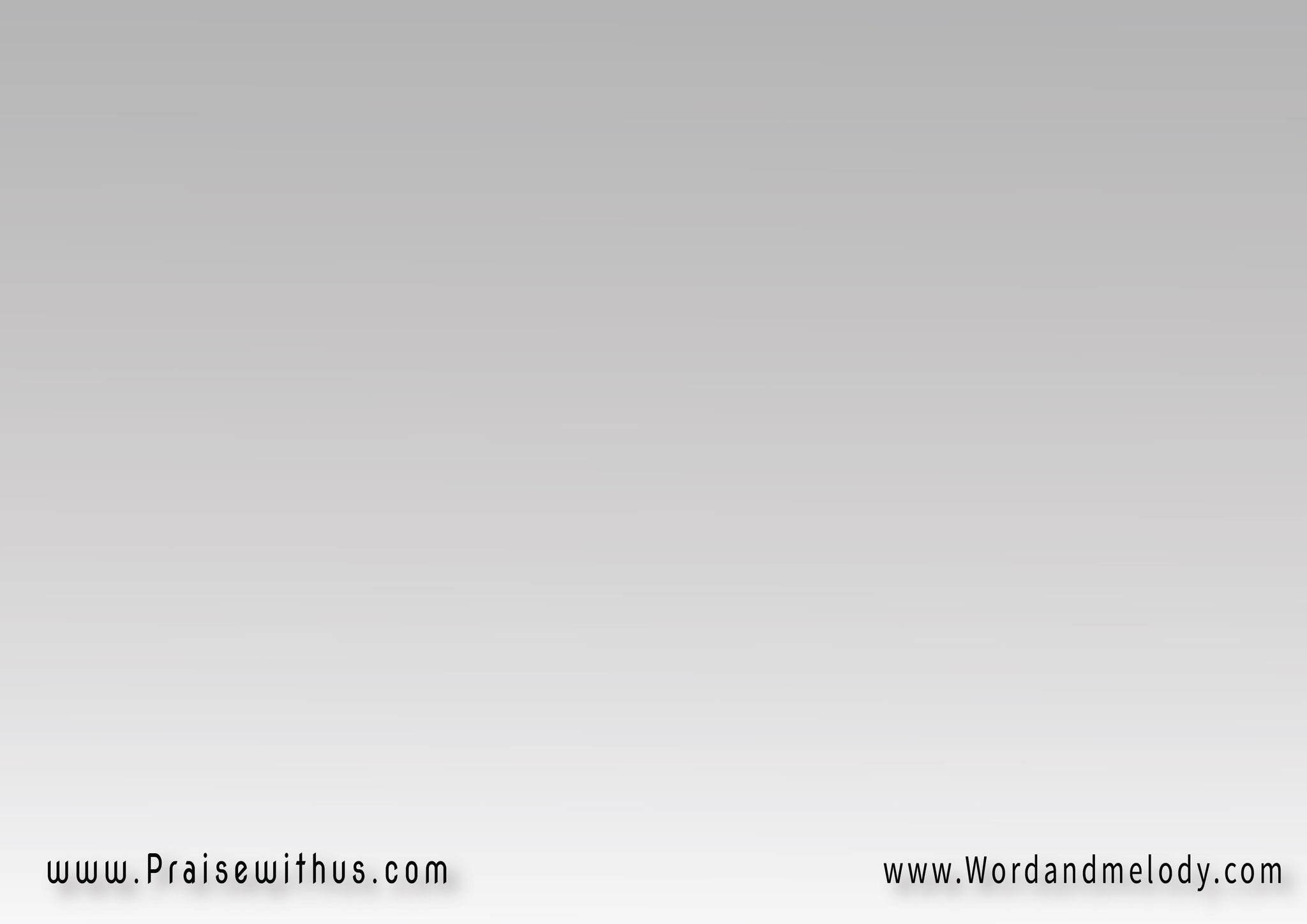 5-
 فَدِيت نفسي مِن الحُفرَة ثَبَّتَّ رِجلي عَالصَّخرَةوَضَعت في قلبي تَرنيمَـة ومَسِّيت شَفايفي بالجَمرَة

fadet nafsi men el hofra   thabbatt rejli aal SSakhrawaDaat fi albi tarnima   we masset shafayfi bel jamra



You redeemed my soul from the pit, established my 
feet on the rock, put a song in my heart and touched 
my lips with a blaze.
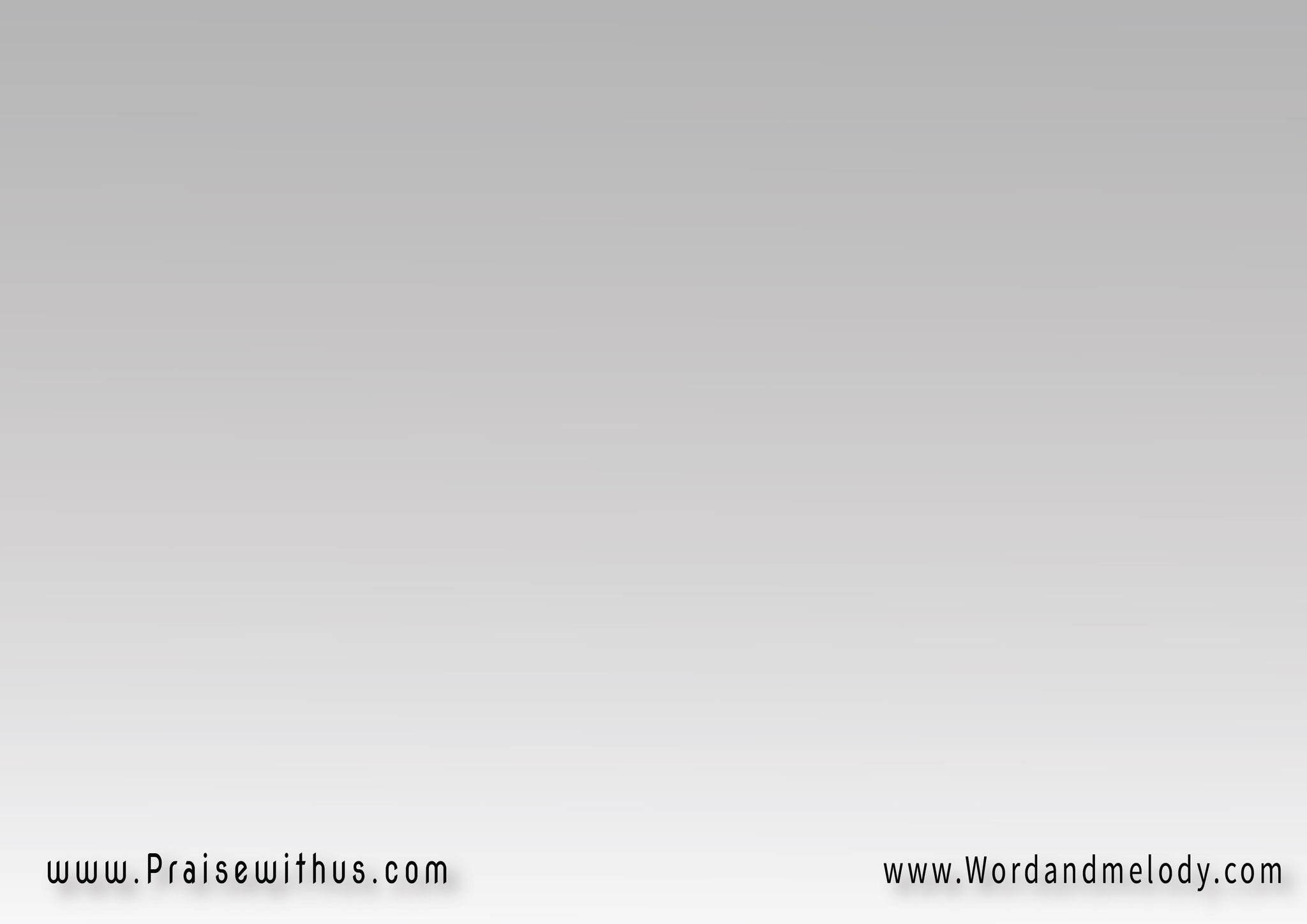 القرار:(يا يَسوع قلبك مُتَوَاضِع   يا يَســــوع إنتَ وَدِيعوعَشَــان ذِرَاعك قدِيرة   مِش مُمكِن حَد يضِيع)2

(ya yasou albak motawaDea   ya yasou enta wadiawe aashan theraak qadira mesh momken had yeDeea)2


Lord Jesus, Your heart is humble and You are modest.
 Your hand is so mighty that nobody might be lost.
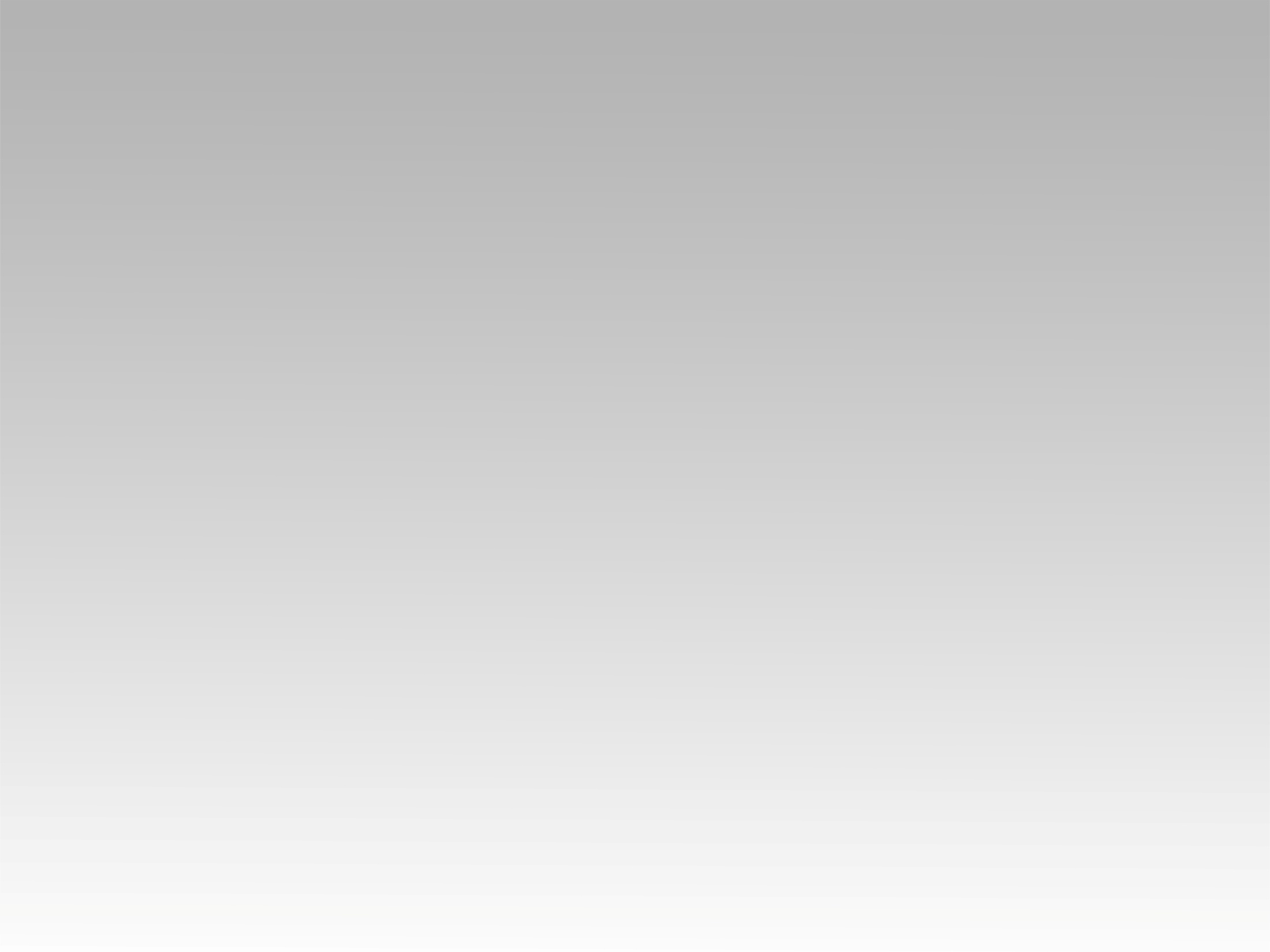 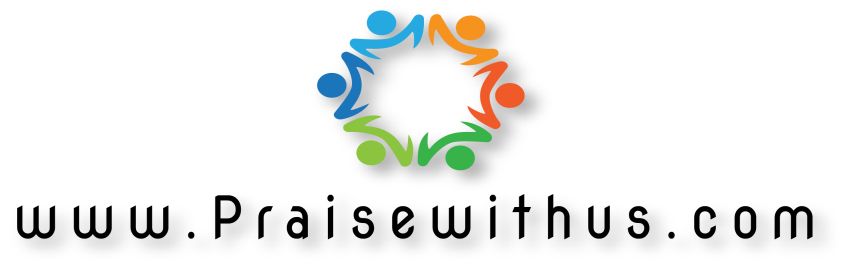